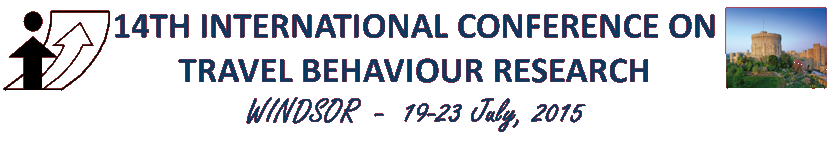 Recognizing personalized flexible activity patterns
Sergio A. Ordonez M.


July 2015
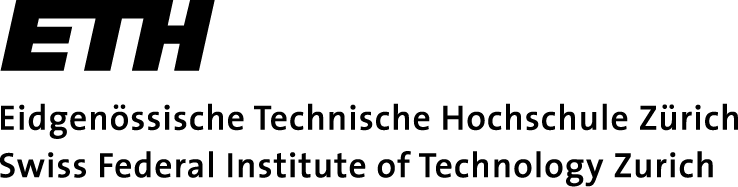 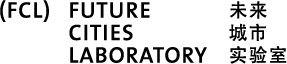 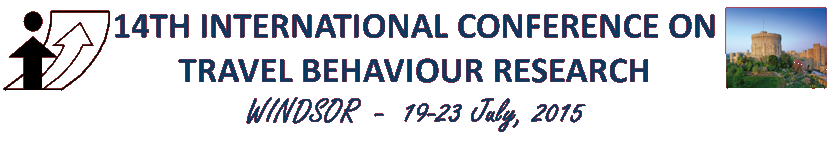 Recognizing personalized flexible activity patterns
Sergio A. Ordonez M.


July 2015
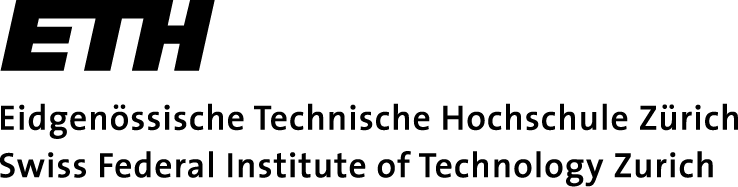 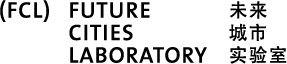 Context: Multi-activity scheduling, flexible activities
6:00
9:00
0:00
18:00
23:00
A
B
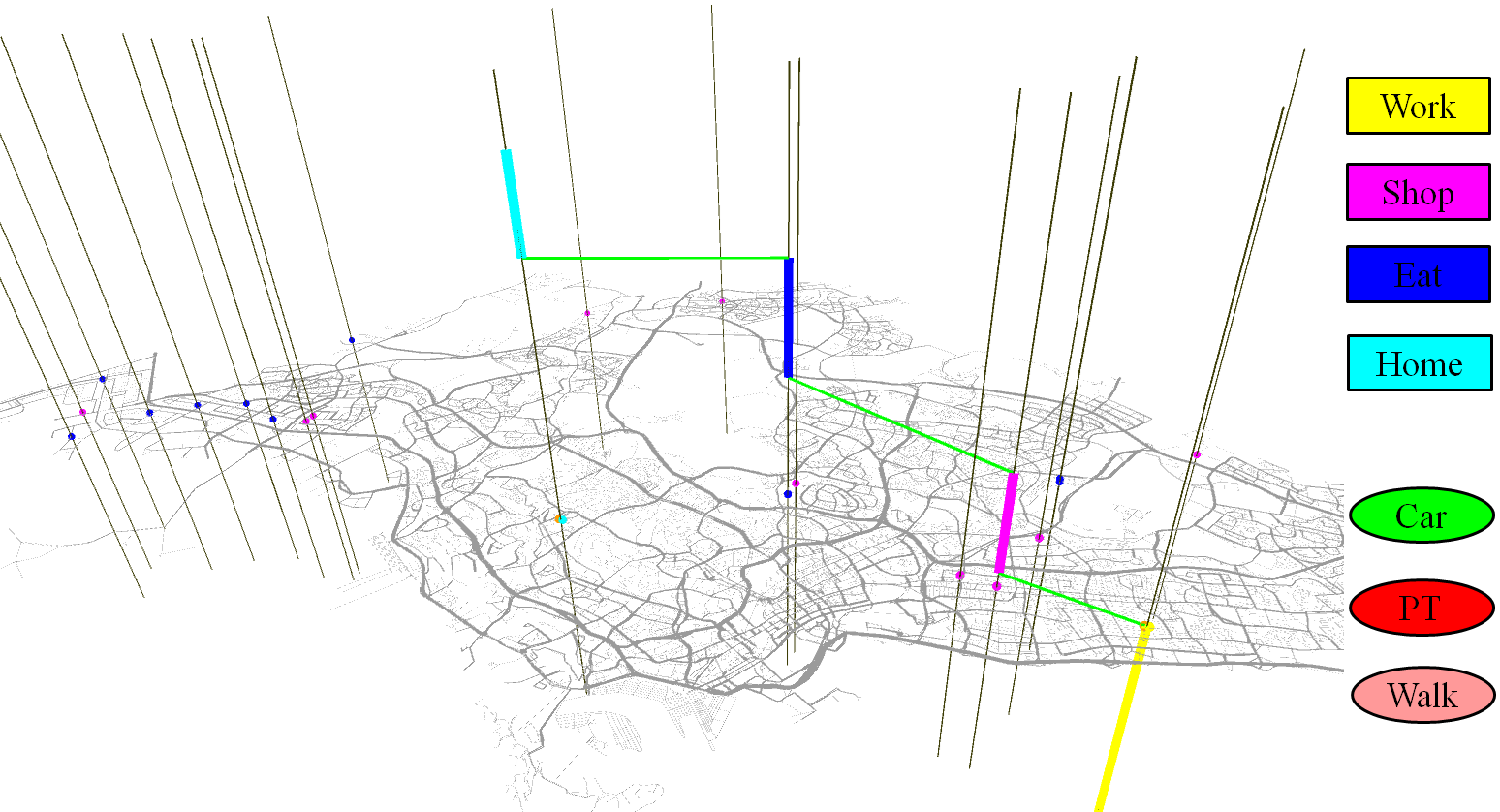 Home
time
Work
Eat
y
Work
Car
PT
x
Walk
3
Mental map: Set of known places & Activity agenda
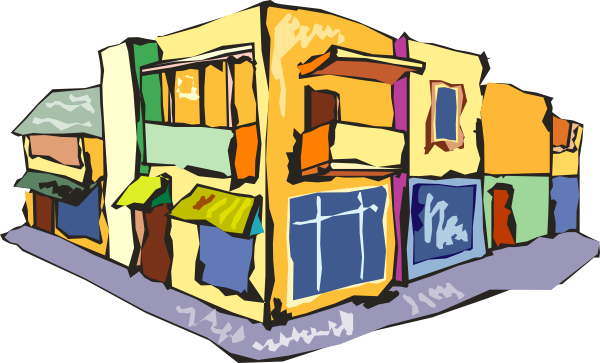 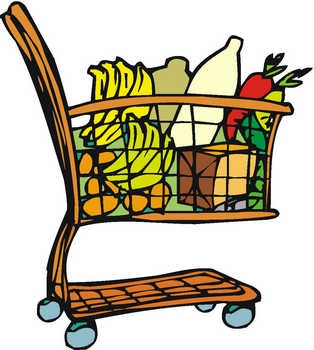 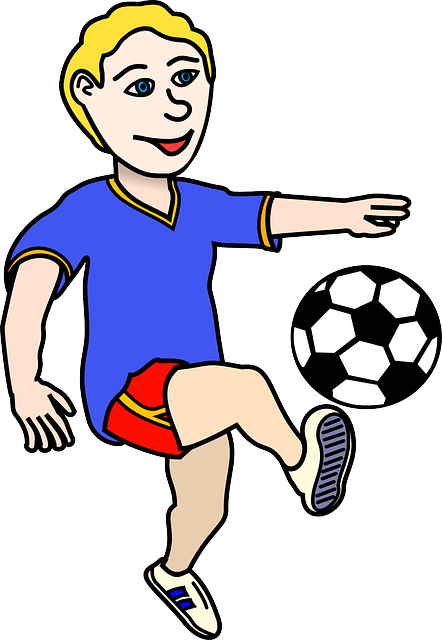 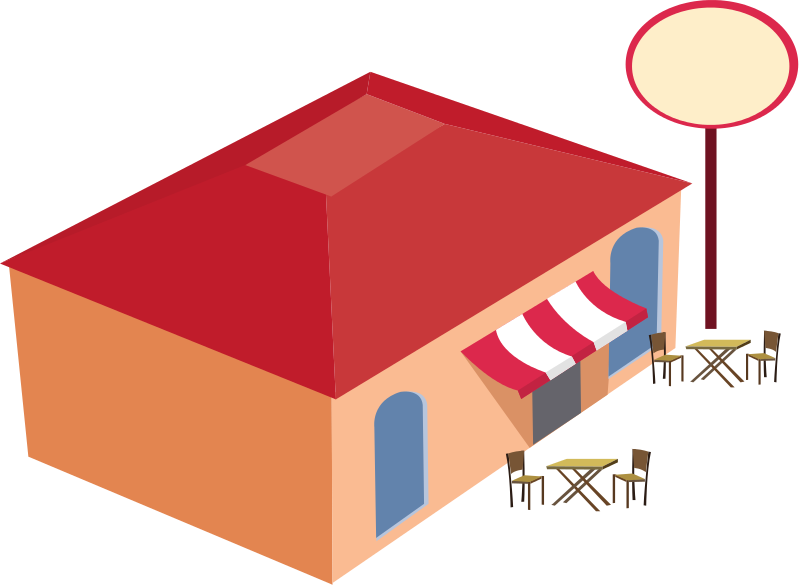 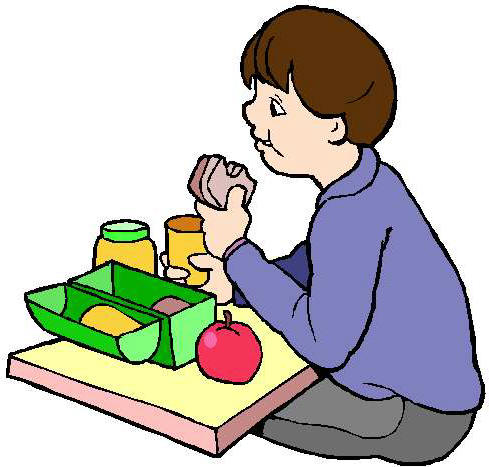 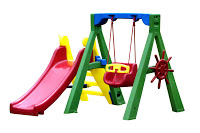 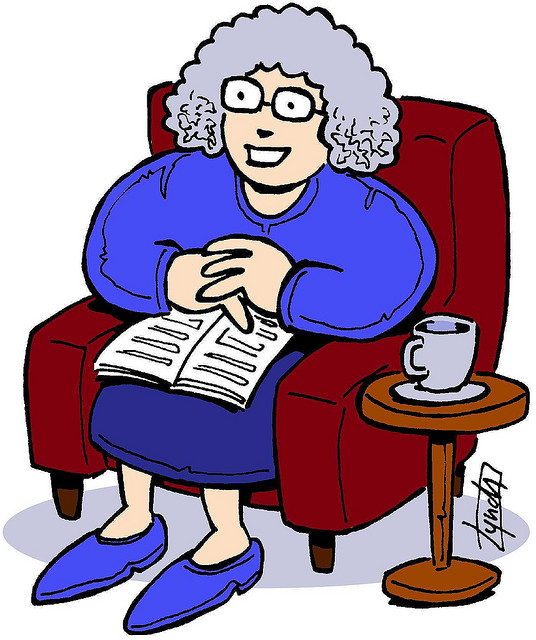 4
Overview
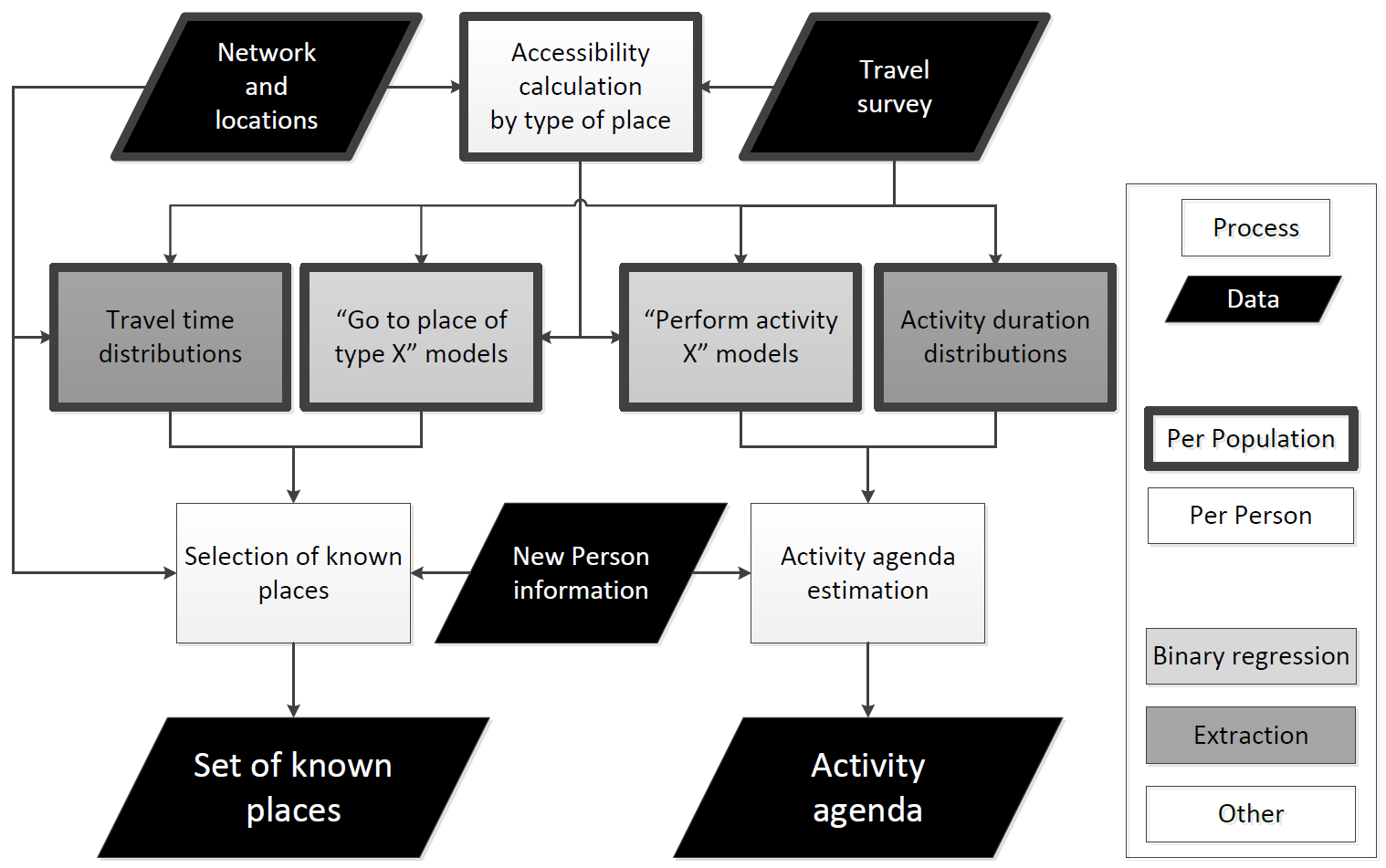 Mental
Map
5
[Speaker Notes: Problems:
Representation of waiting queues]
Set of known places
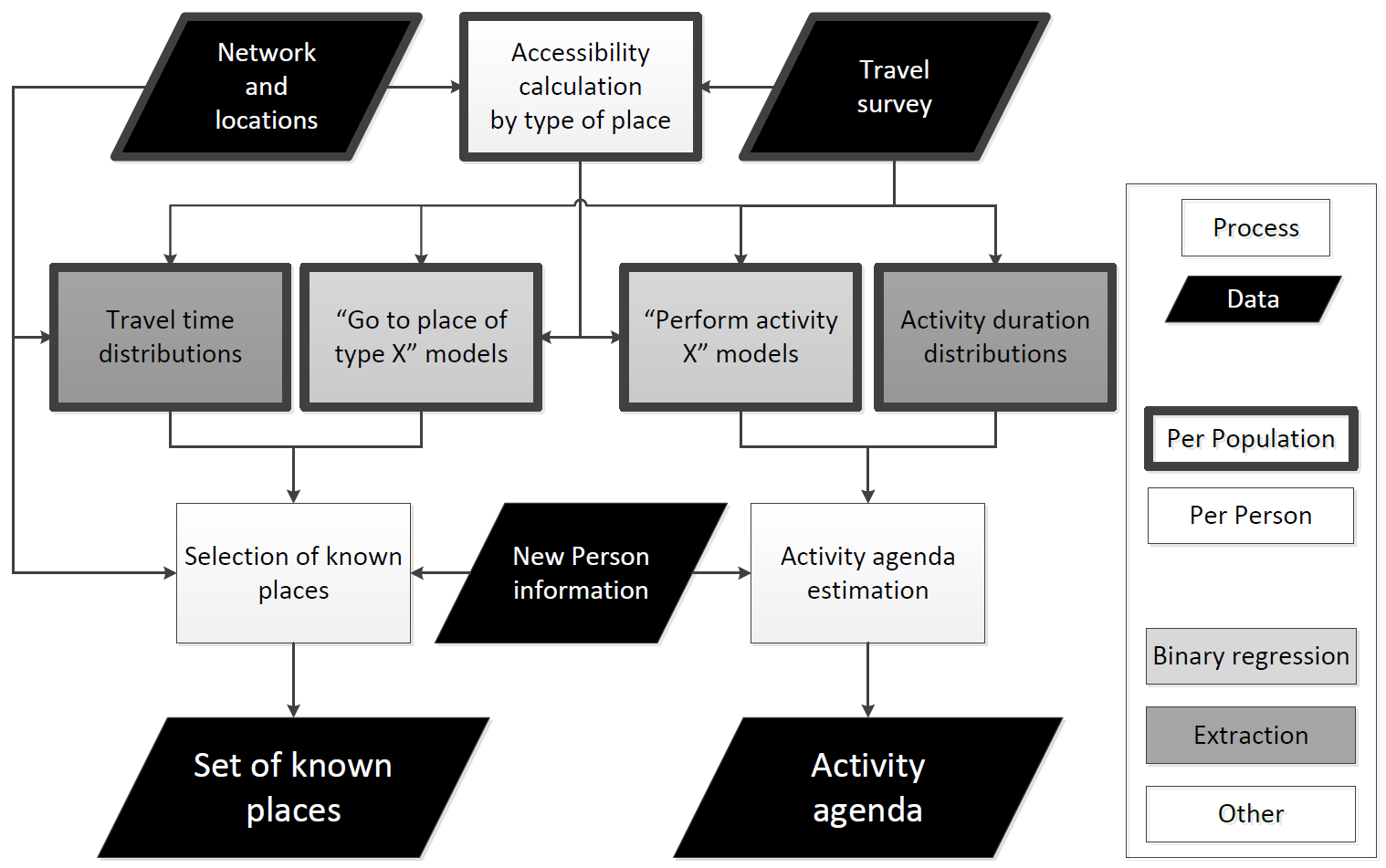 6
Travel time distributions
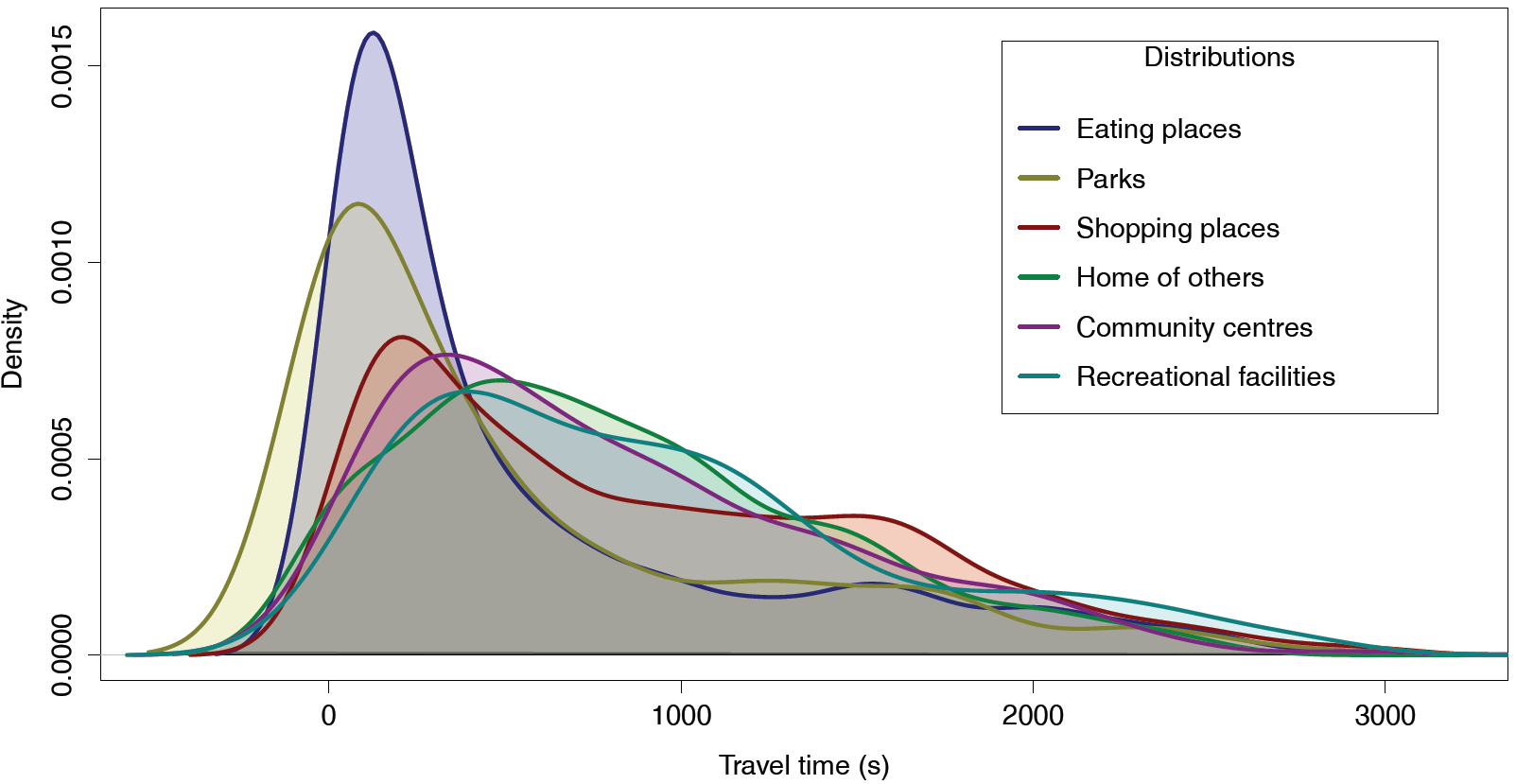 7
“Go to place of type X” models
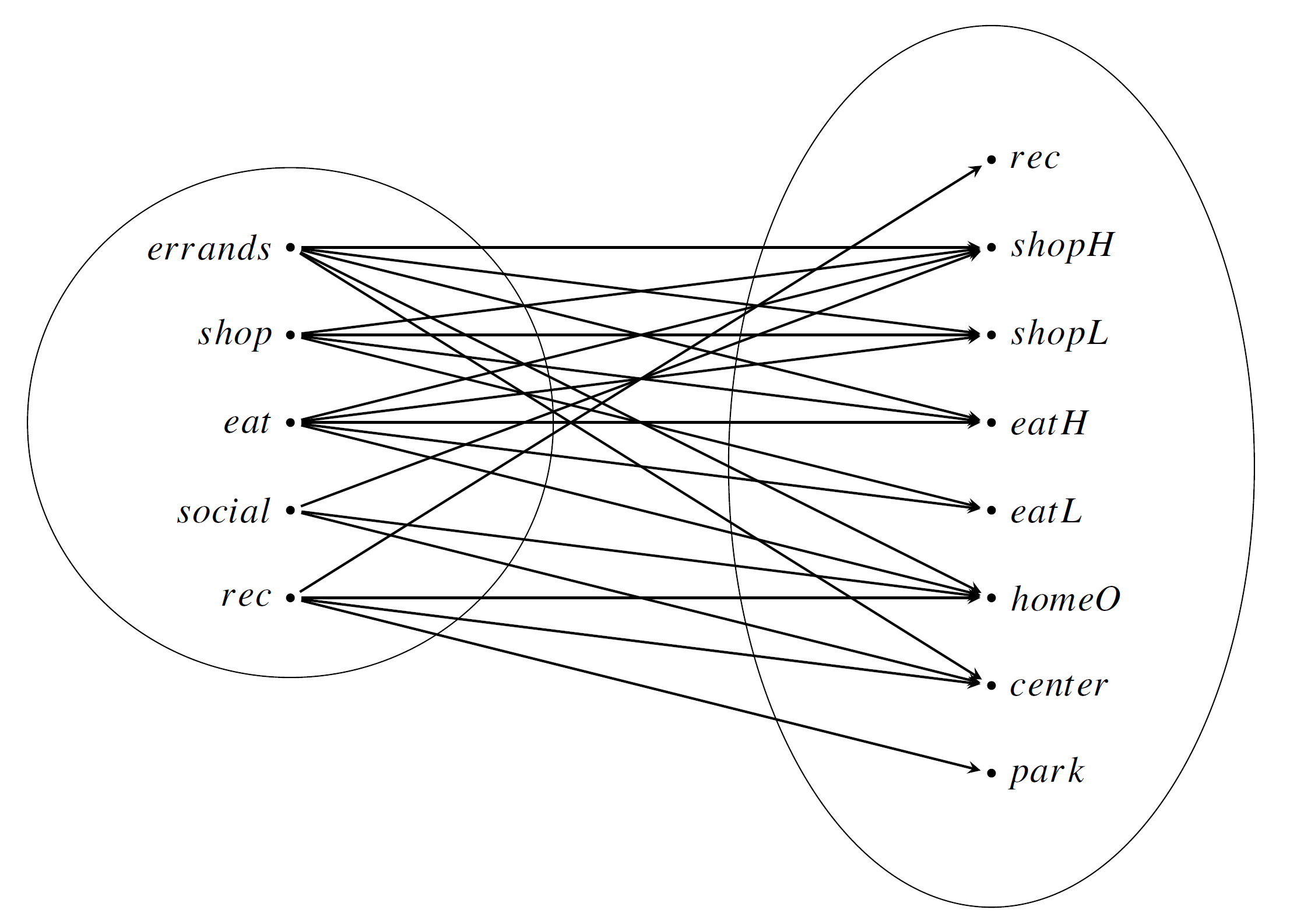 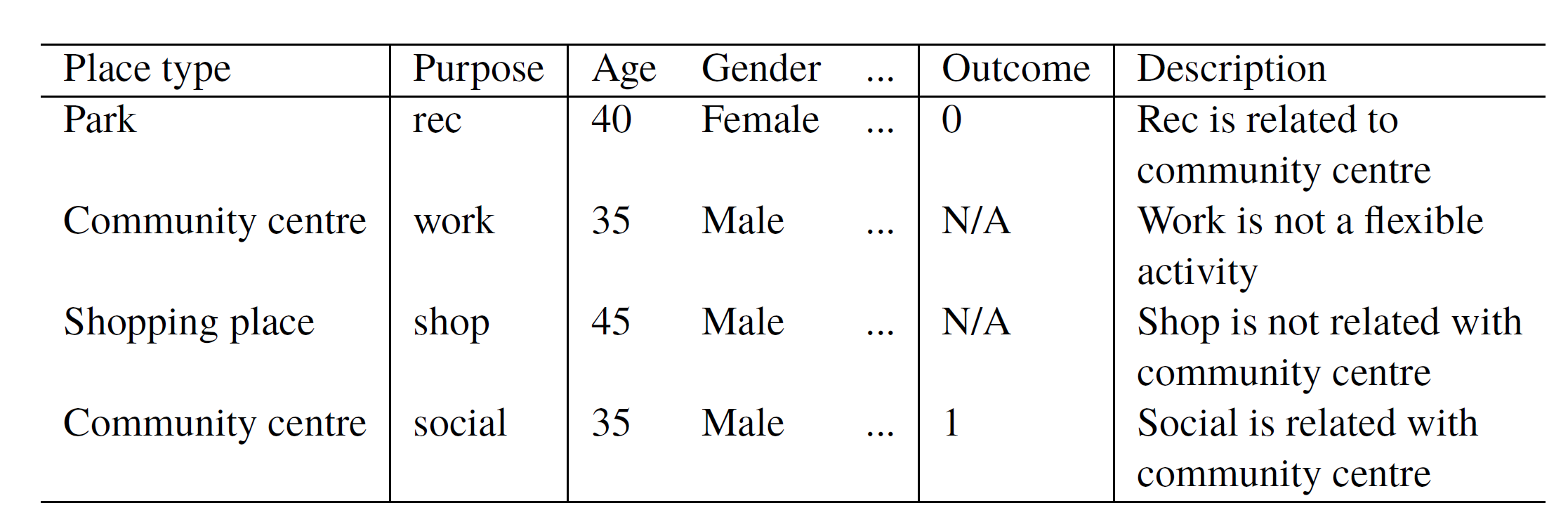 8
“Go to place of type X” models
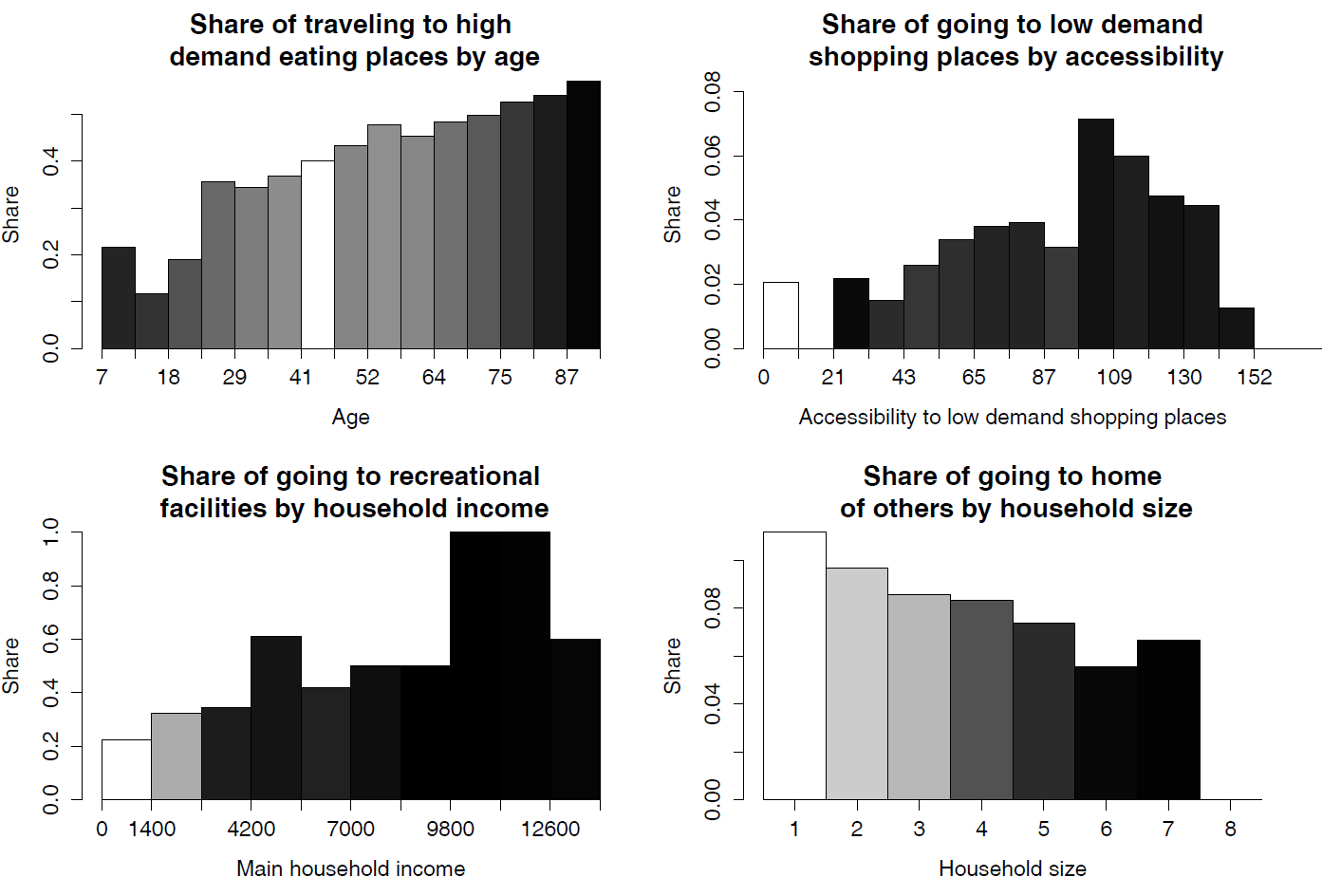 9
“Go to place of type X” models
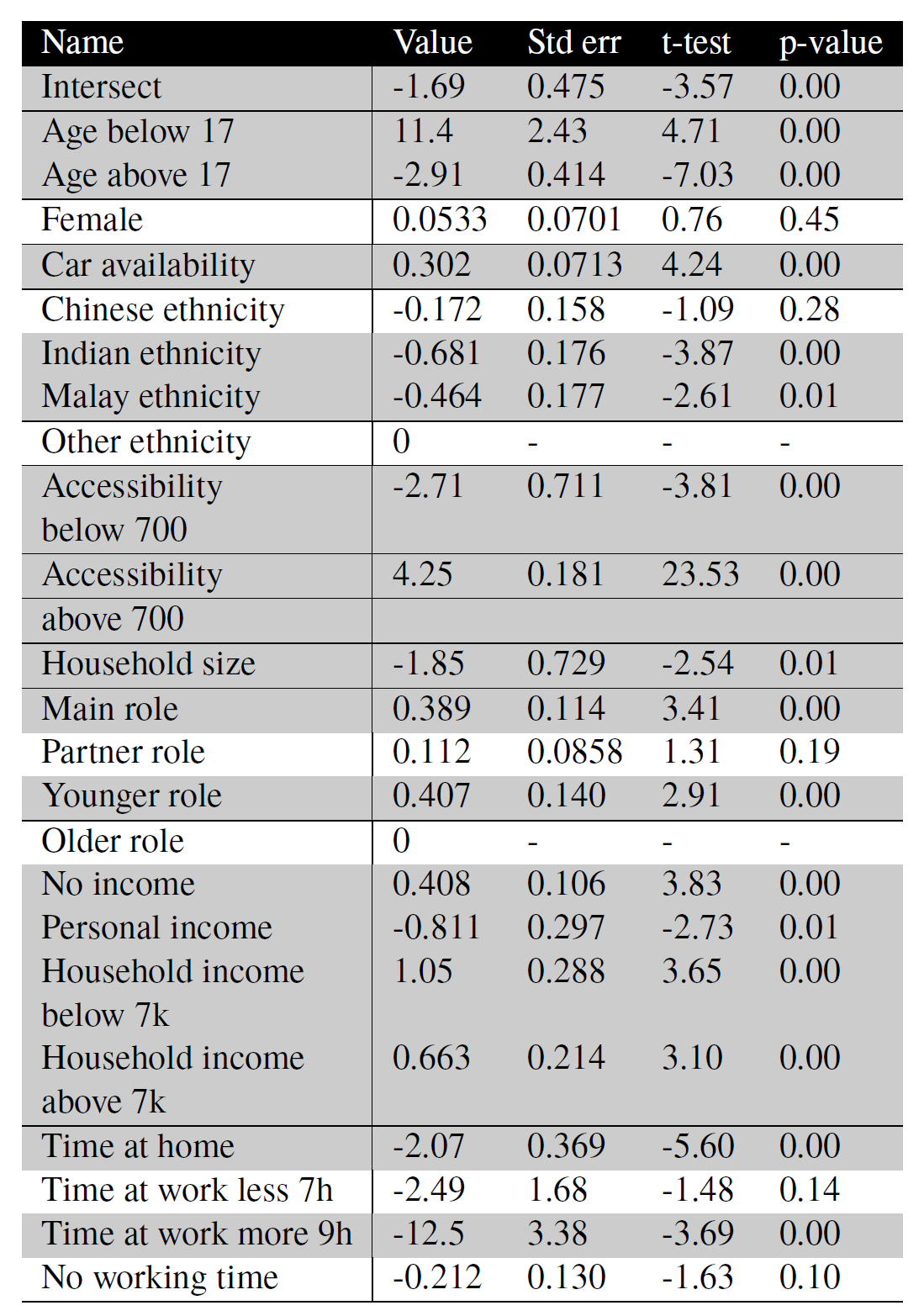 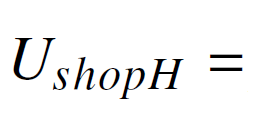 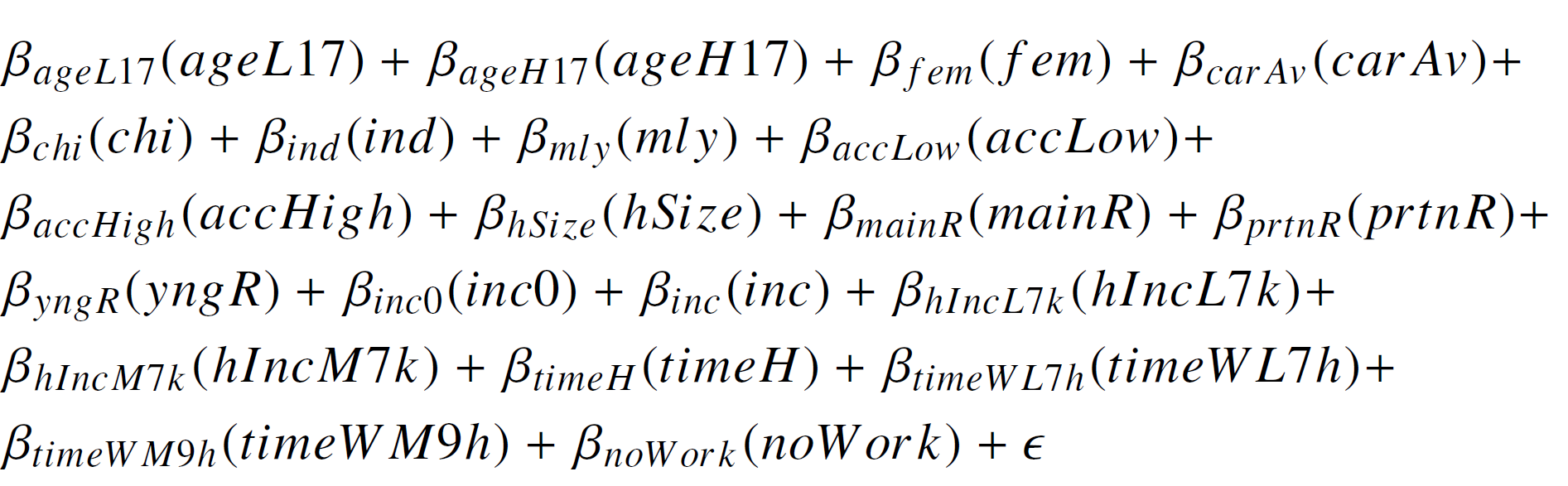 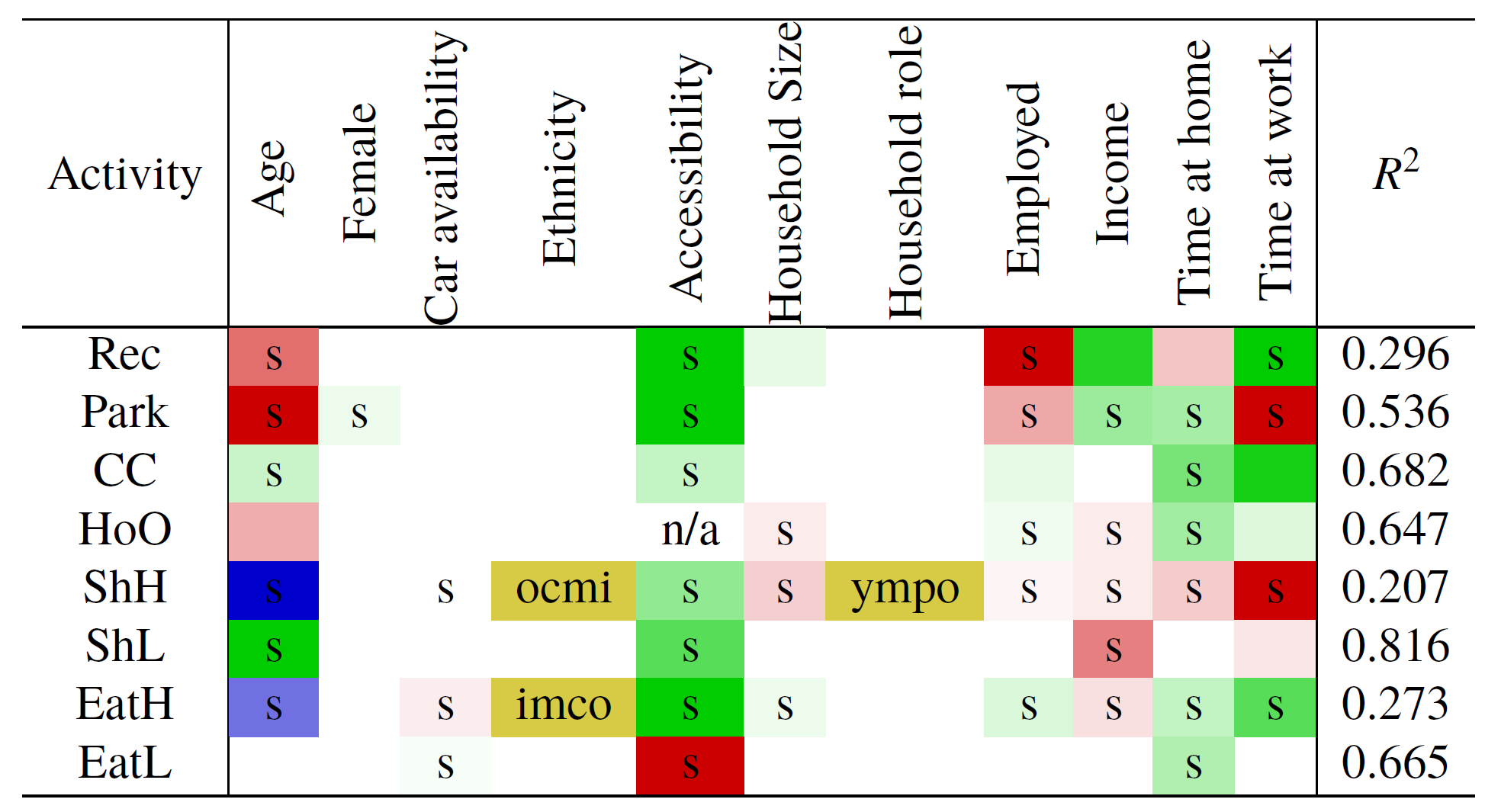 “Go to a shopping place” model summary
10
Set of known places selection
Step one: Selection by type
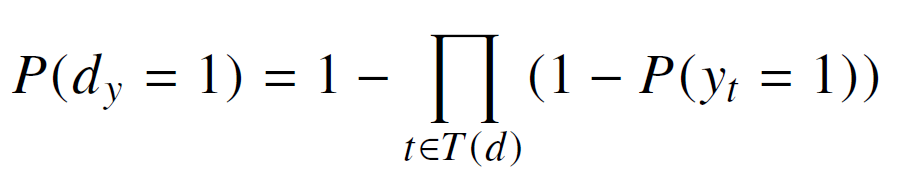 Step two: Selection by travel time to primary locations
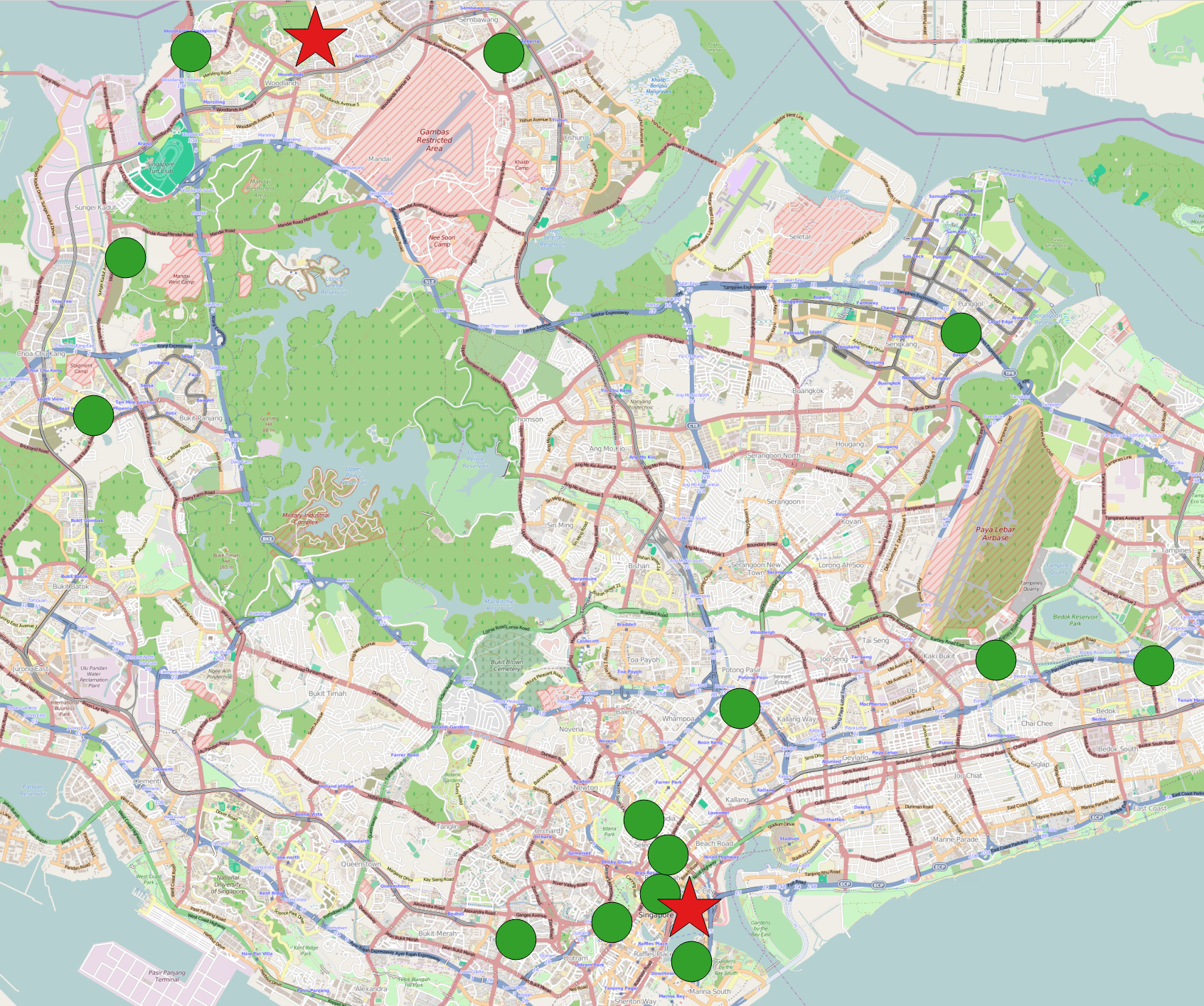 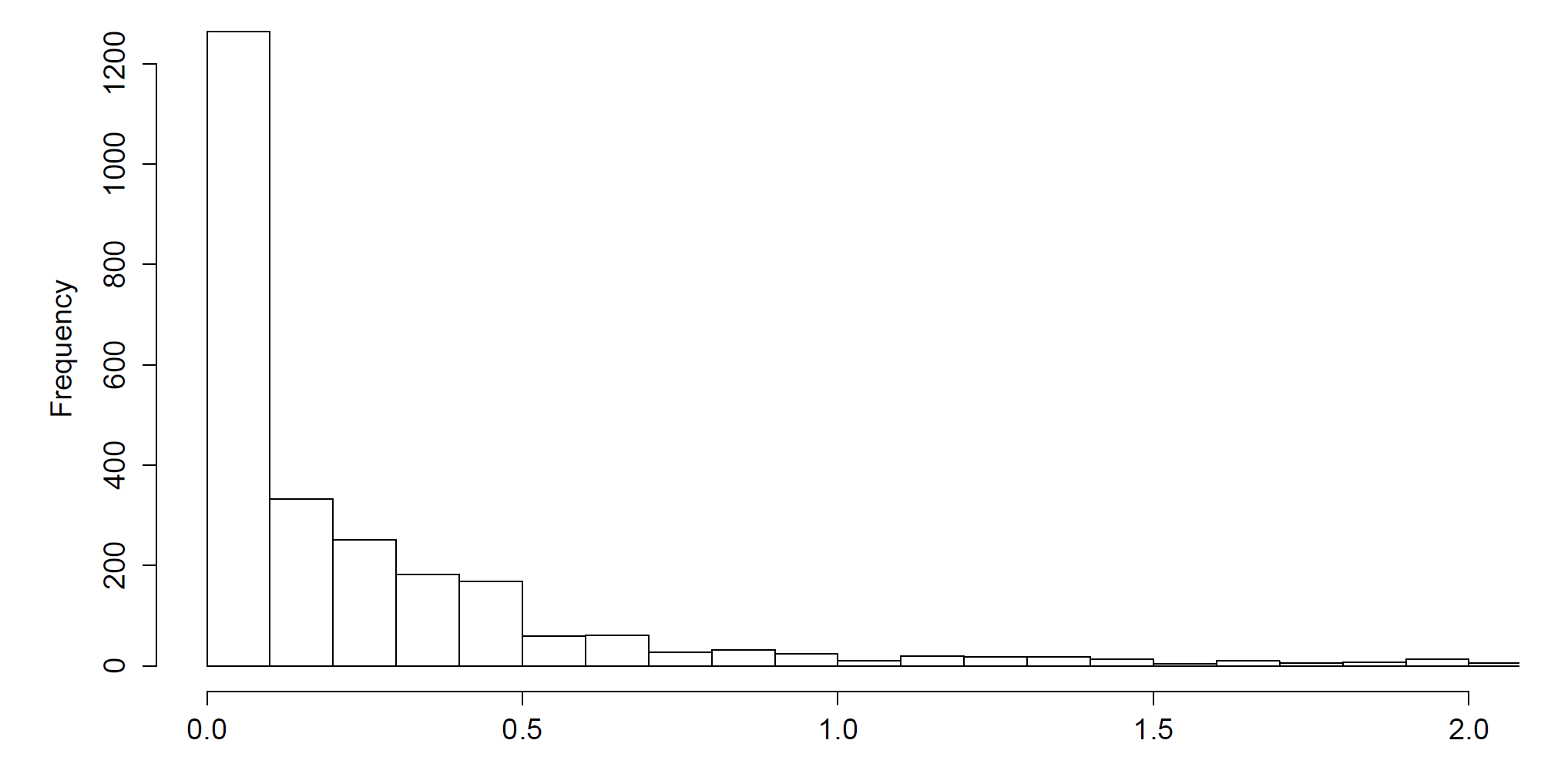 11
Results: Travel times
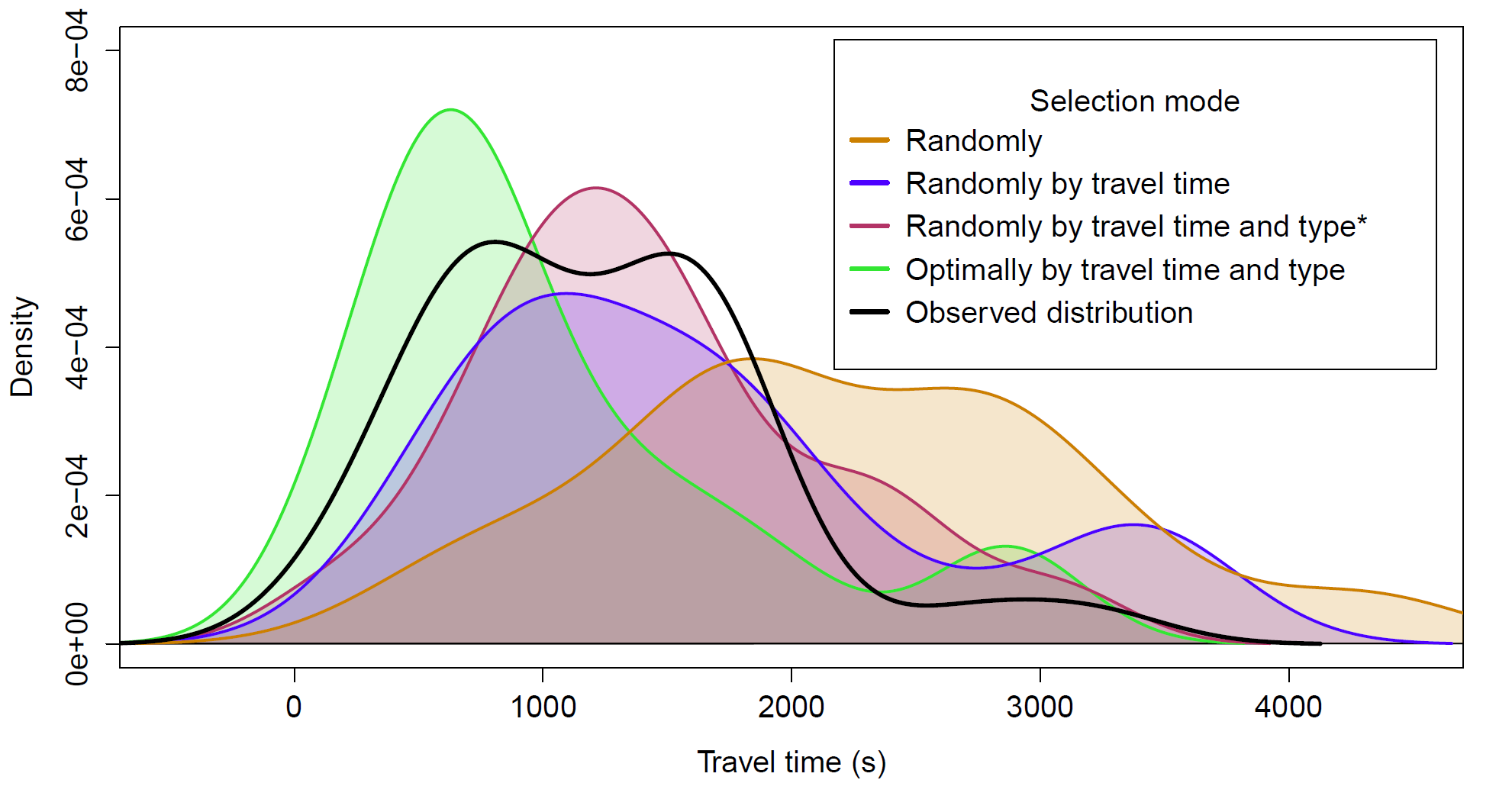 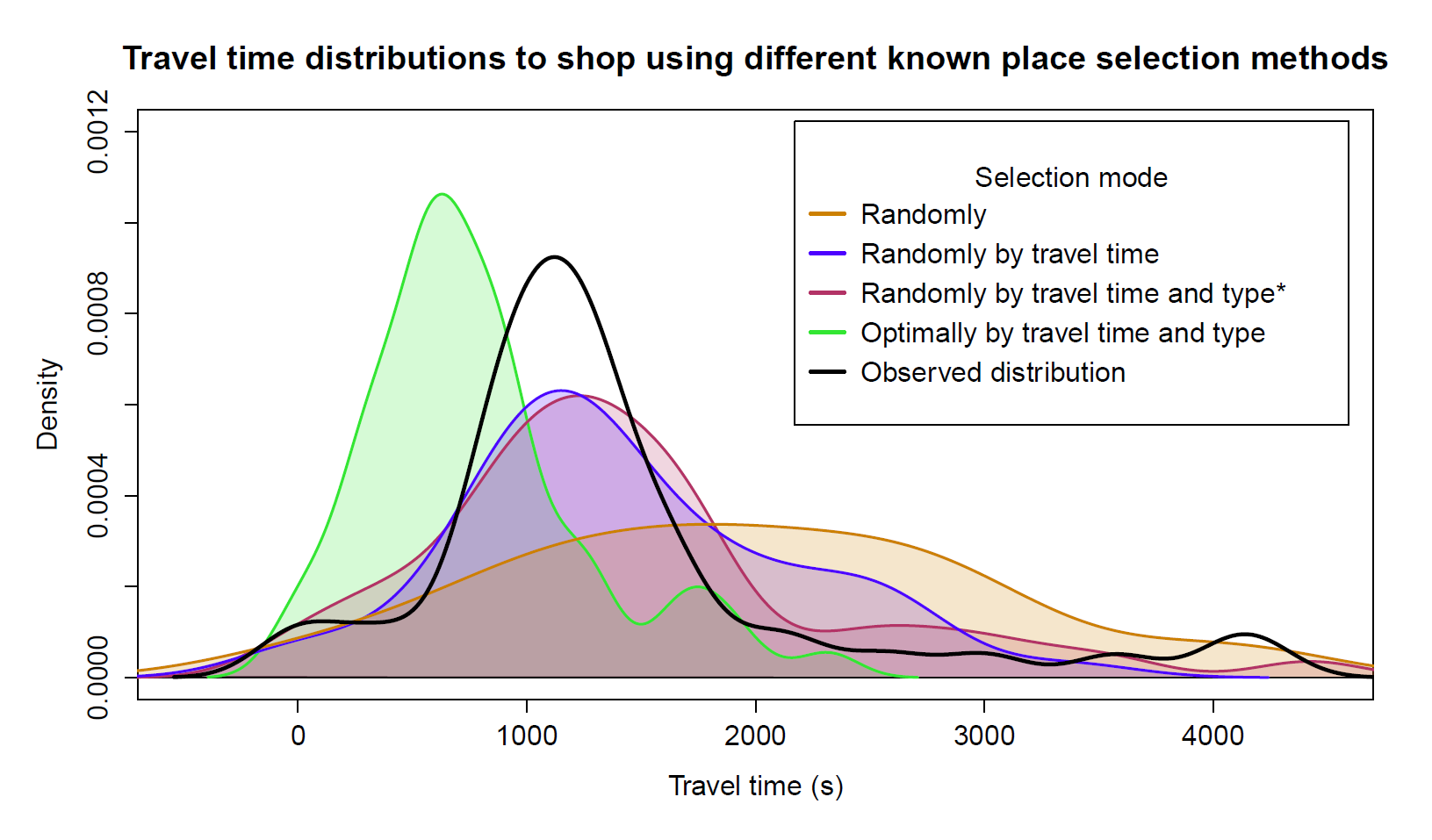 eat
shop
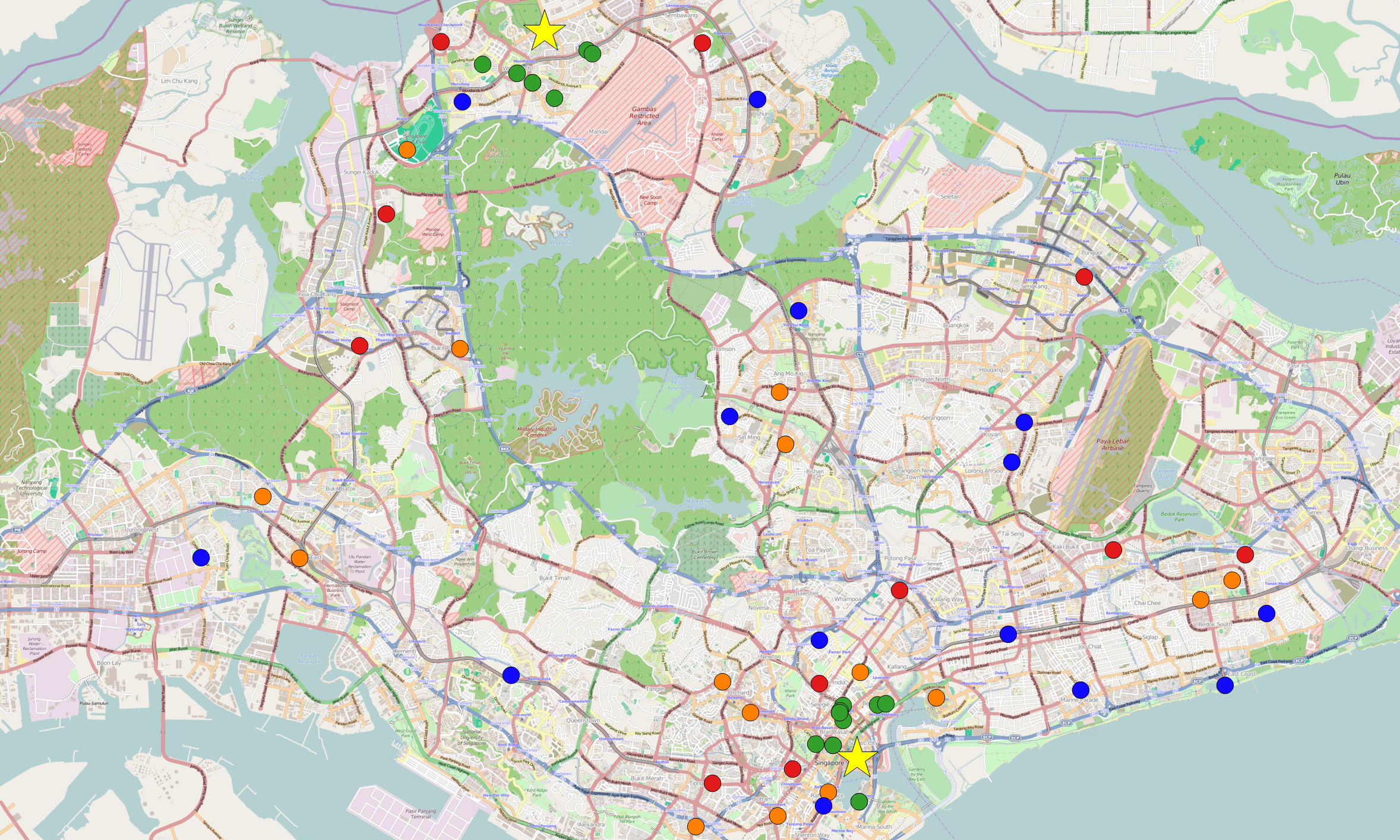 12
Activity agenda estimation
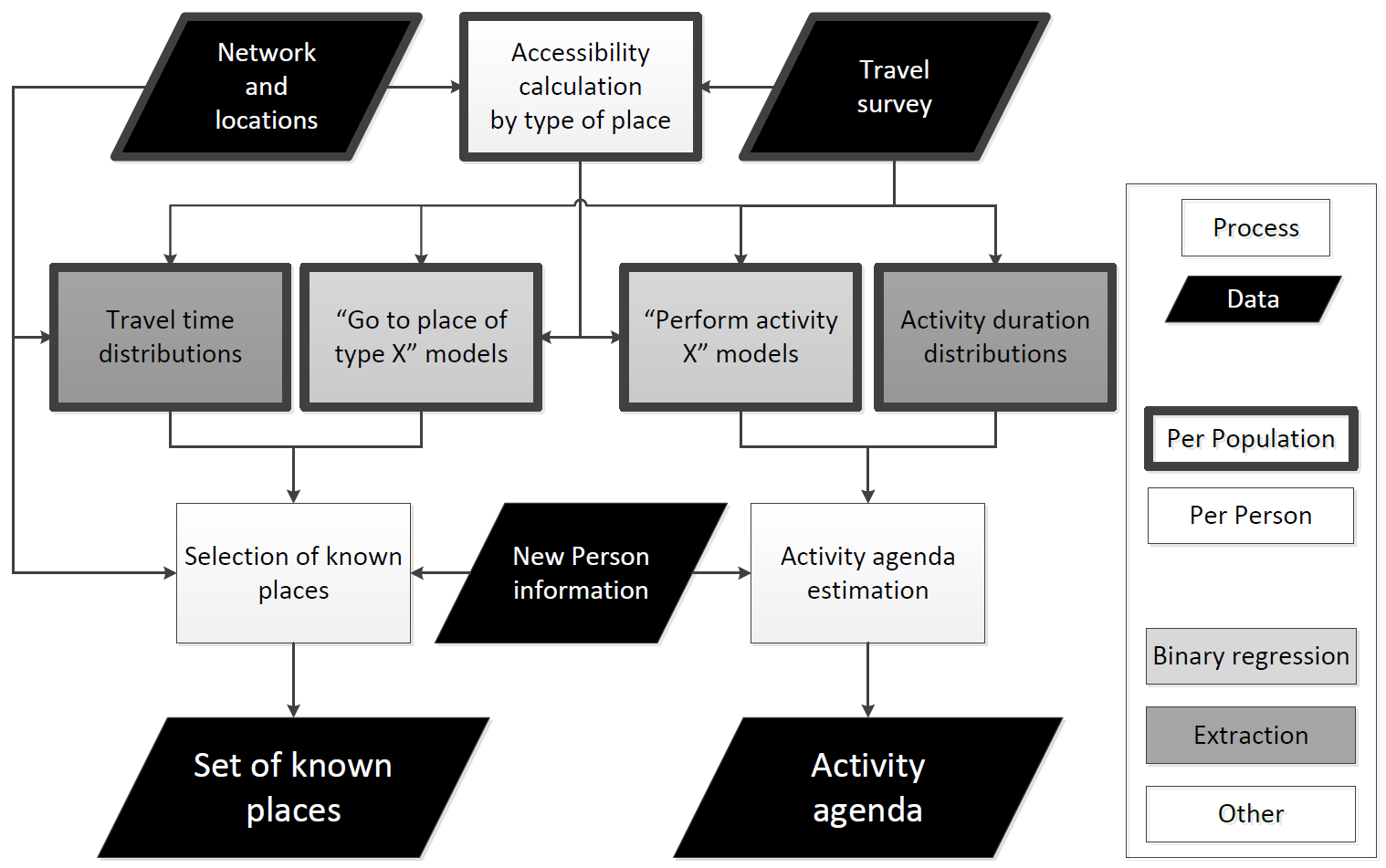 13
[Speaker Notes: Problems:
Representation of waiting queues]
“Perform activity X” models
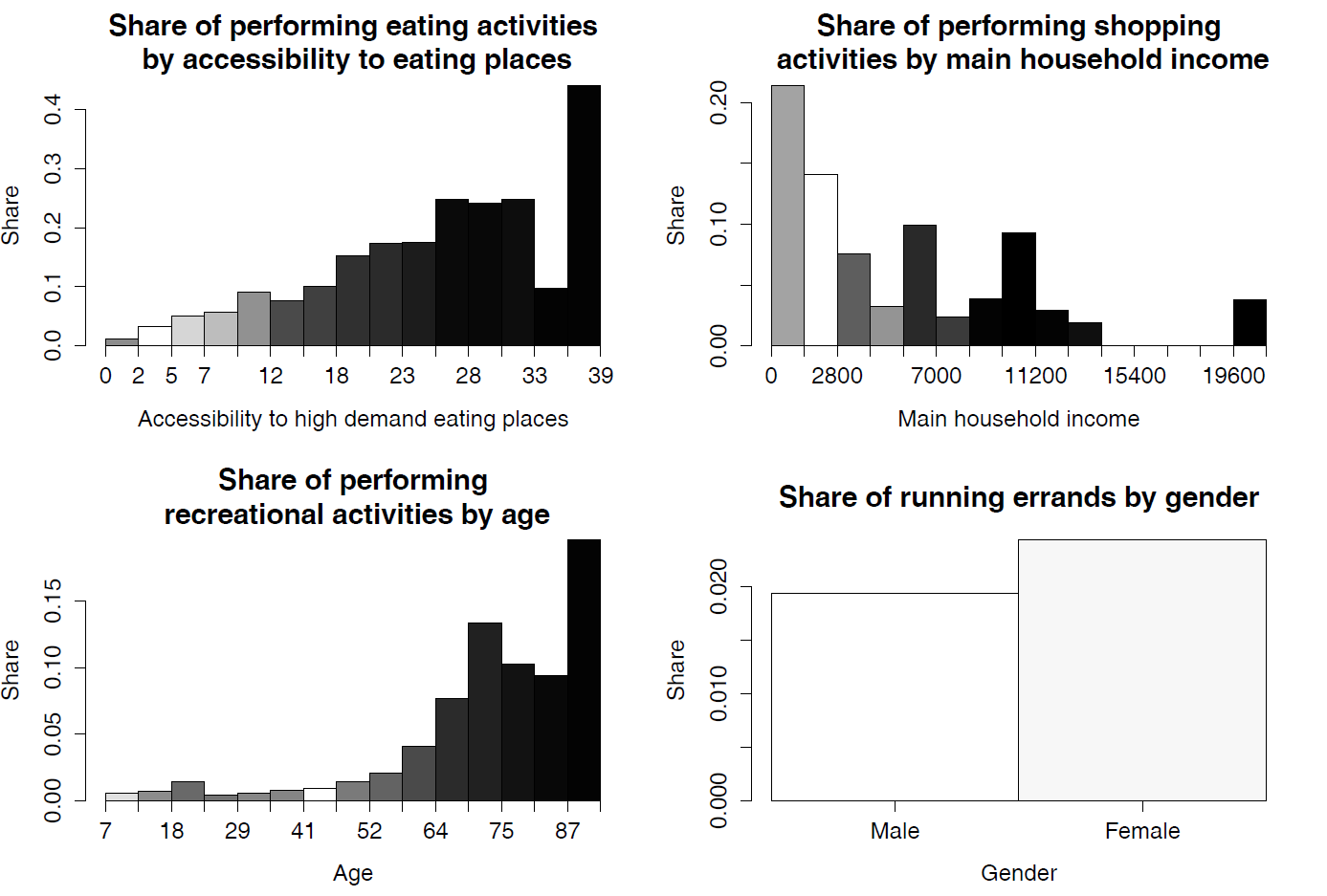 14
“Perform activity X” models
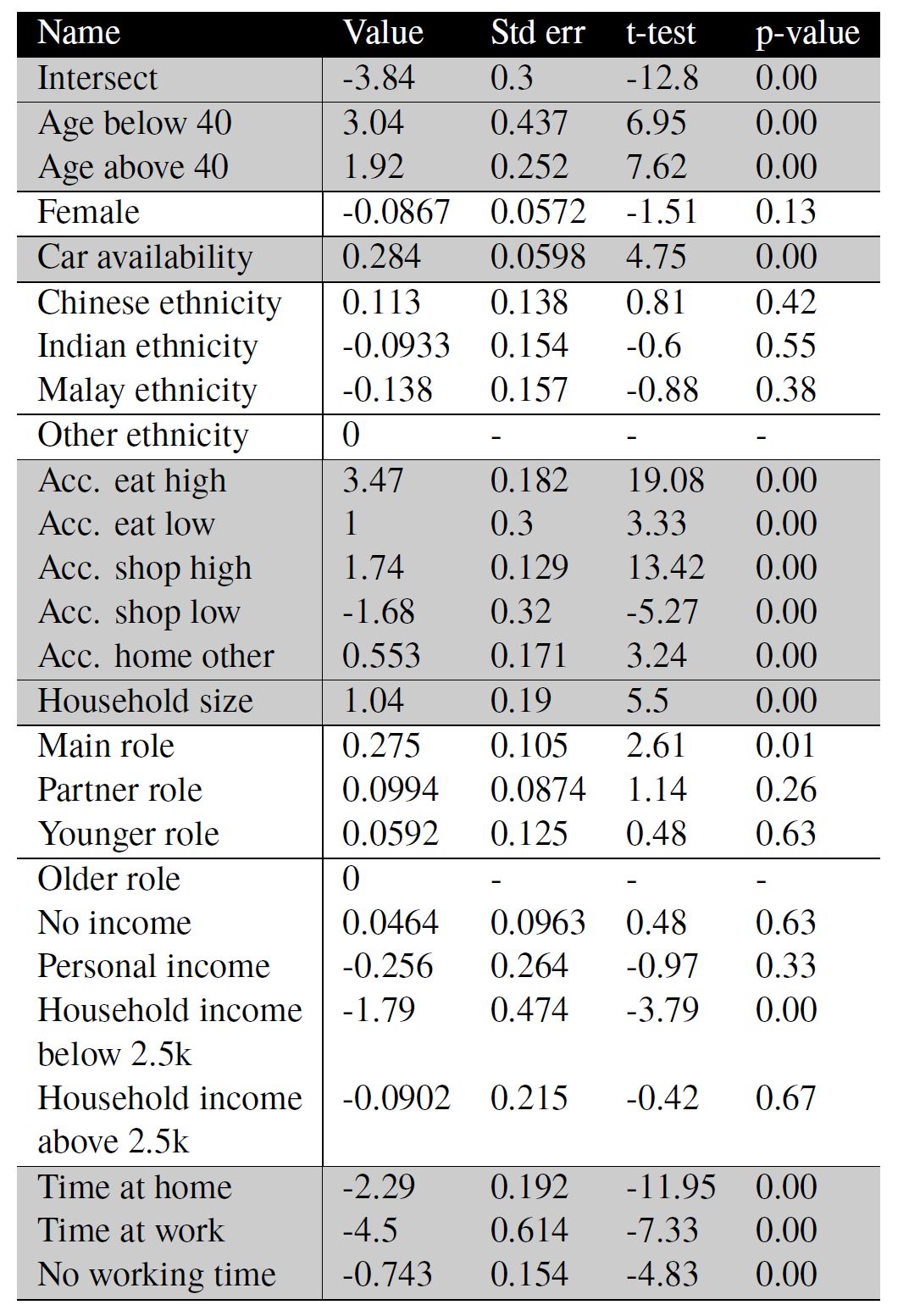 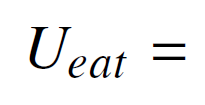 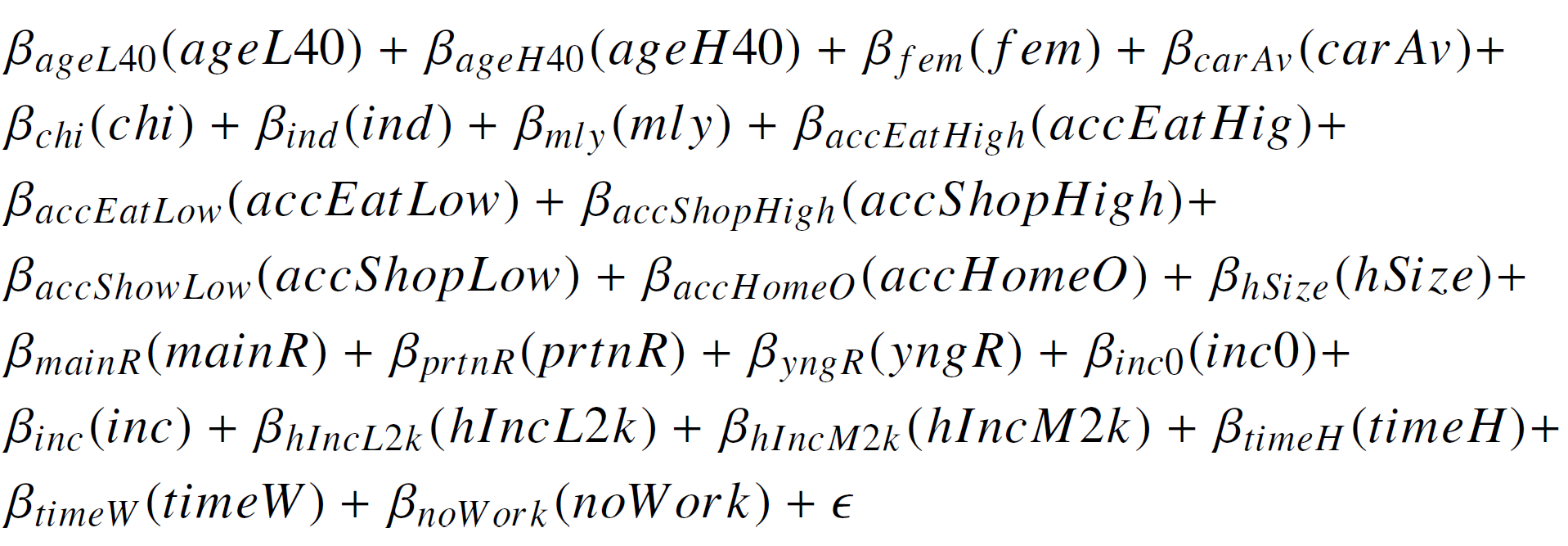 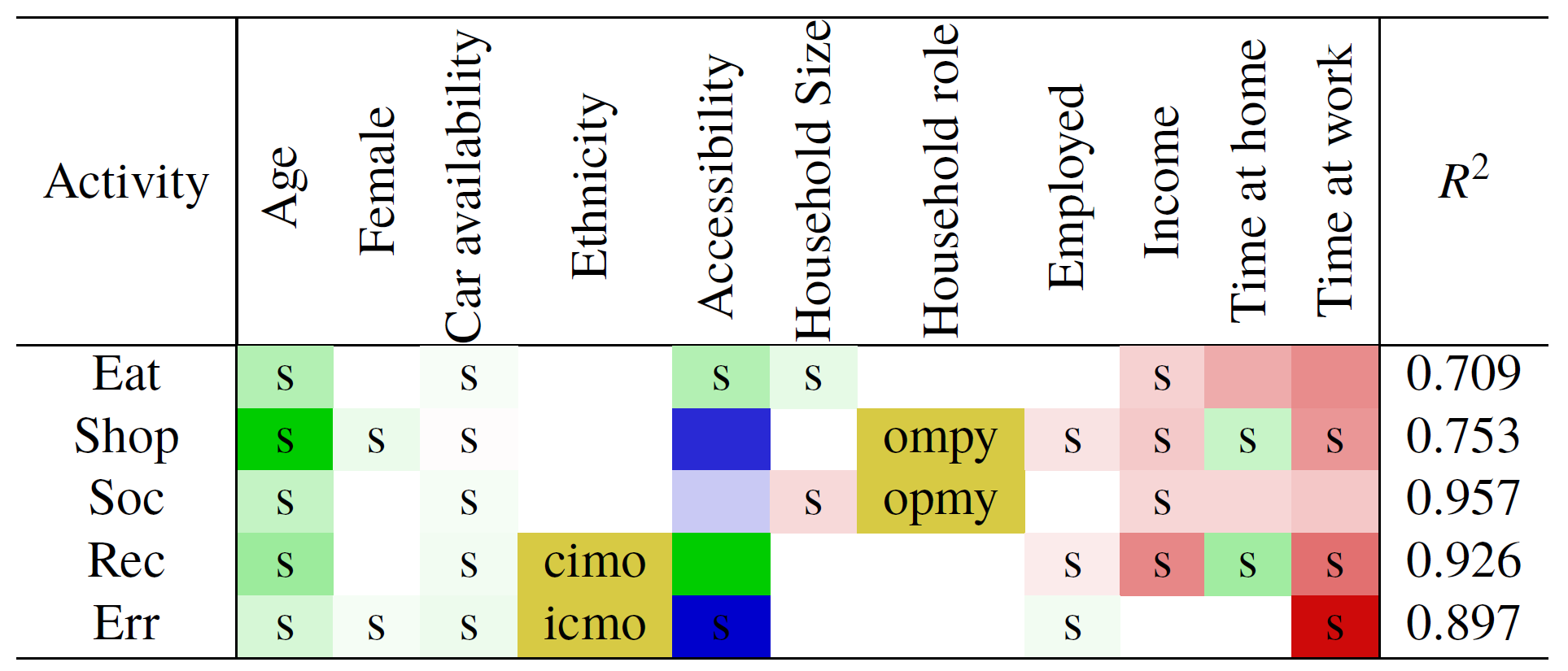 “Go to eat” model summary
15
Activity agenda estimation
Activity type probability
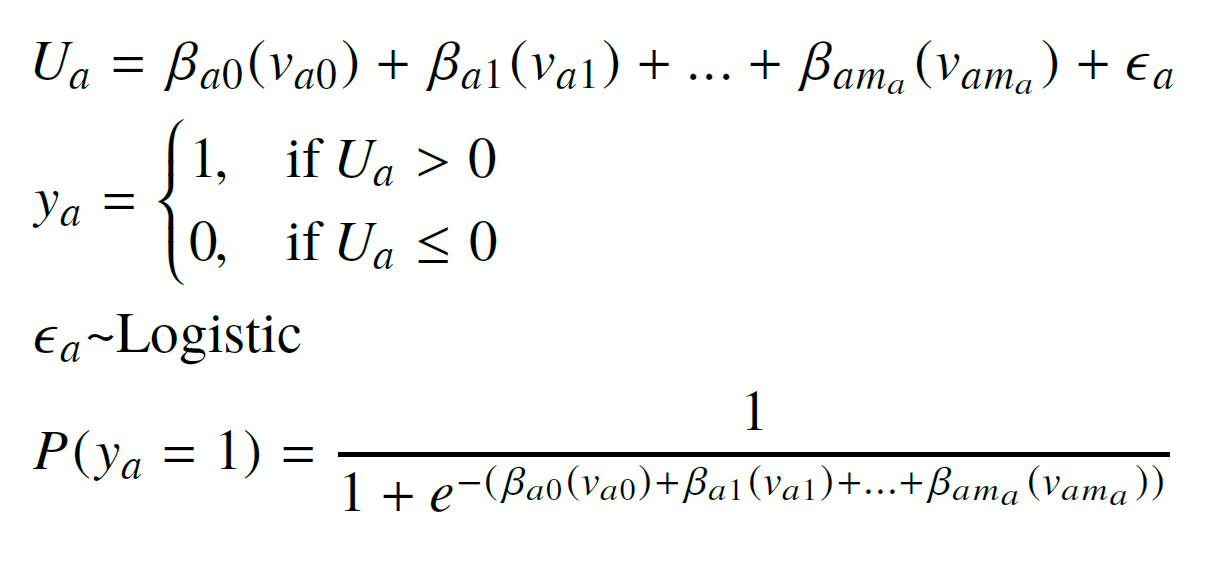 Activity durations
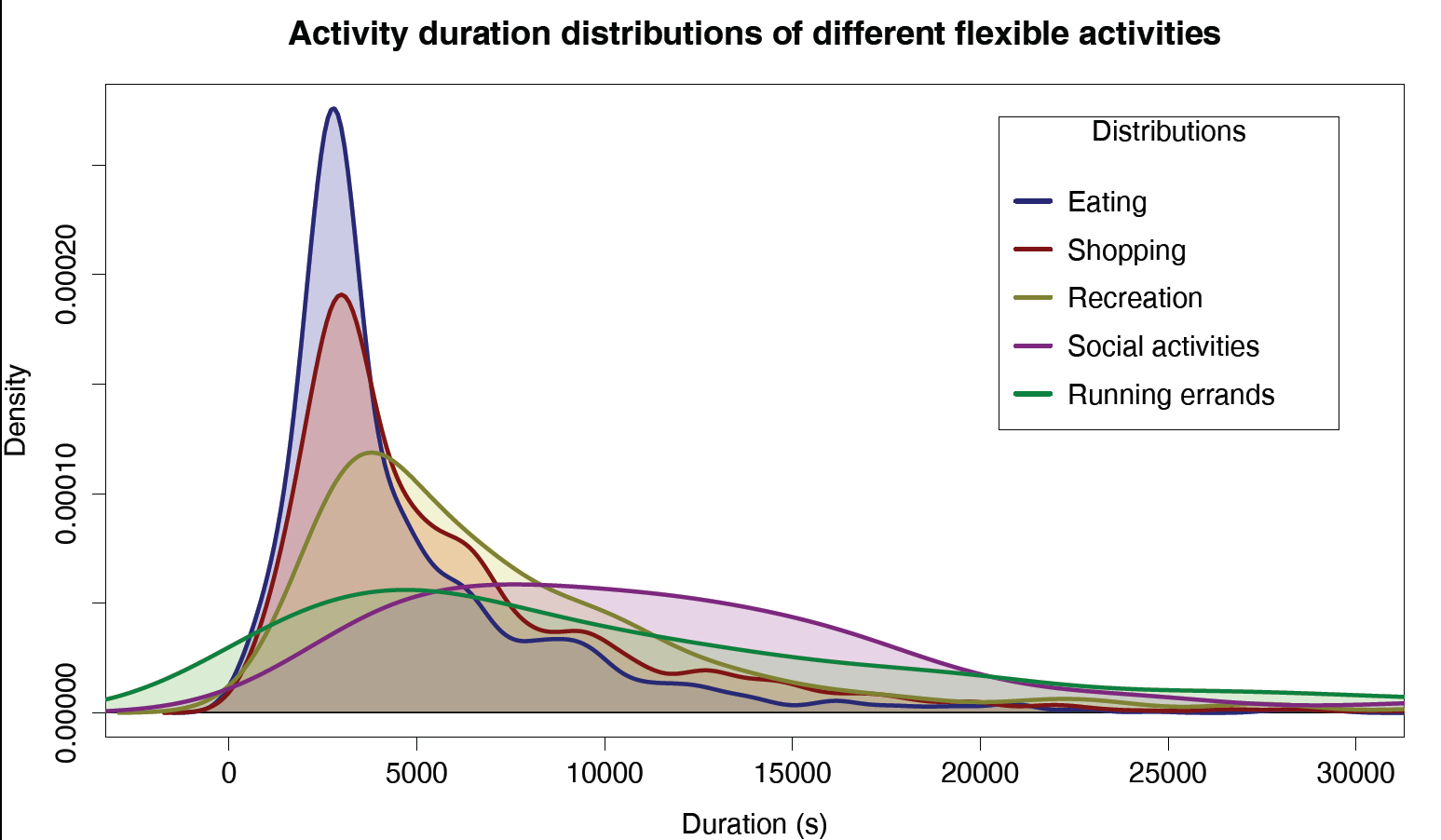 16
Results: Flexible activity types
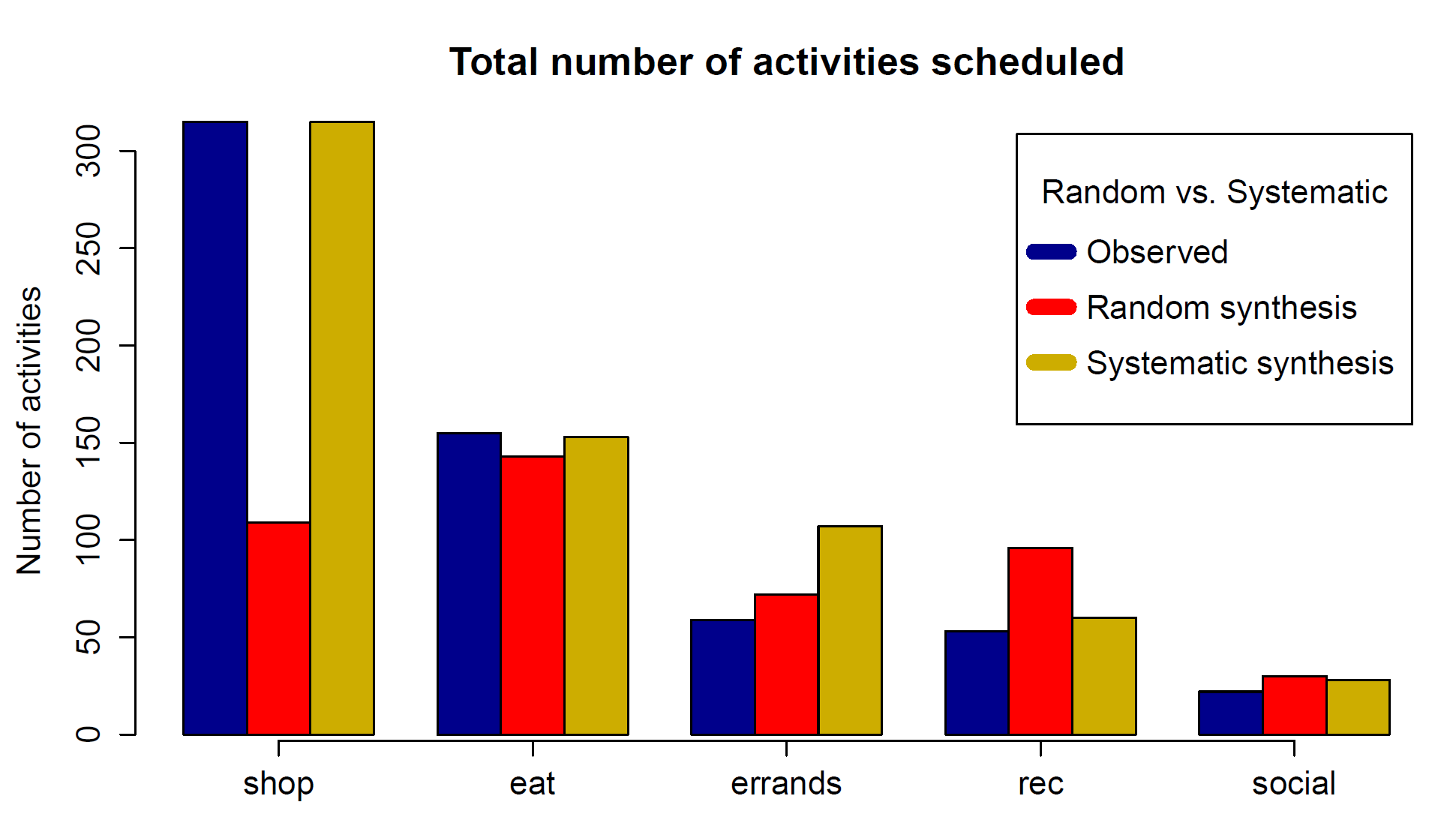 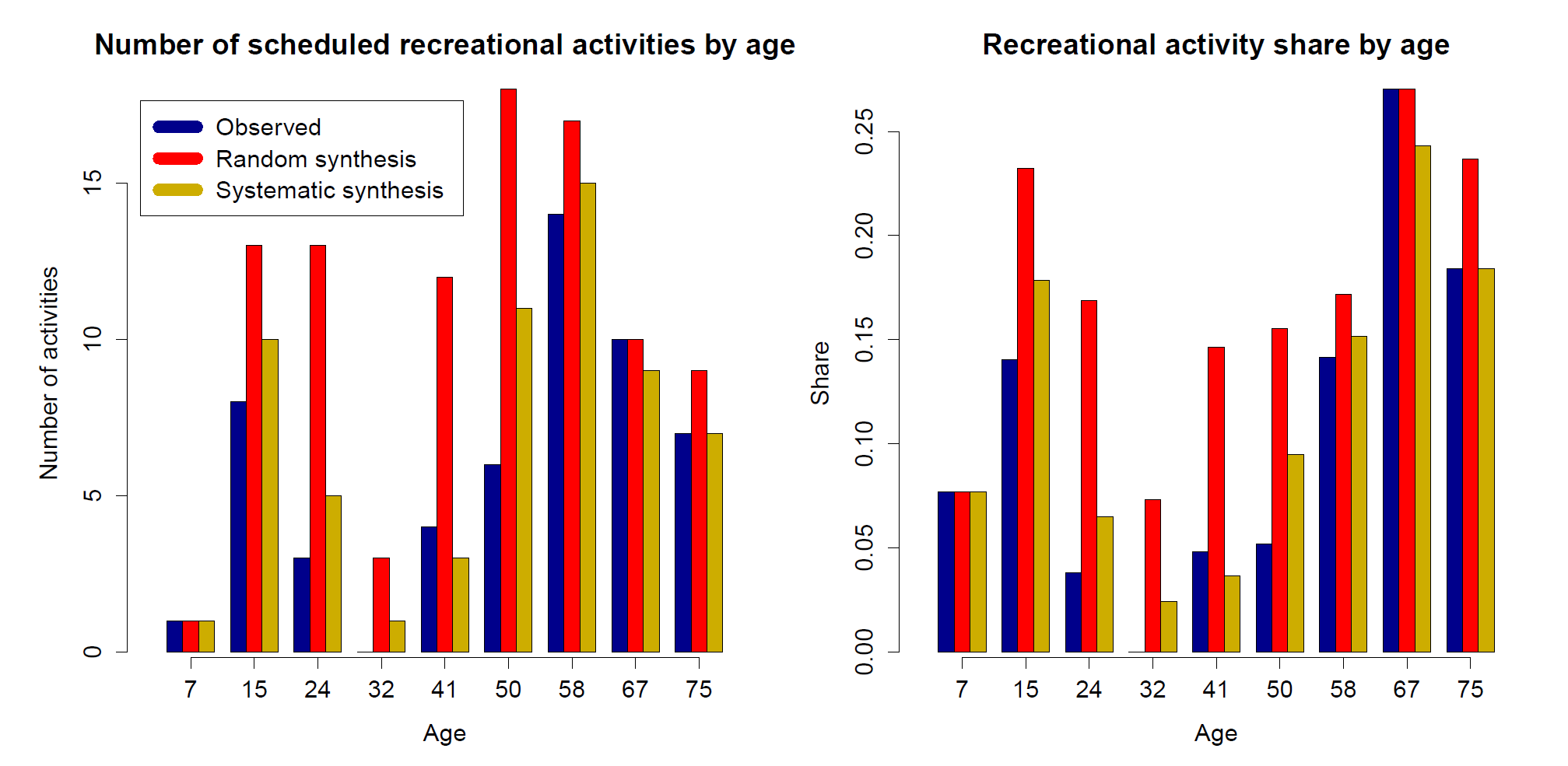 17
Conclusions and future work
In the context of personalized flexible activity scheduling the concept of a mental map was studied
Activity agendas and set of known places were synthetized for a 10% test sample from a travel survey conducted in Singapore
Socio-demographic characteristics and geographic information of primary locations were included for the mental maps generation
Results show the method can reproduce observed travel time distributions from primary locations to flexible activity locations
When scheduling flexible activities using the proposed mental maps, the number of flexible activities by type and by significant socio-demographic variables was reproduced.

The duration of the flexible activities should also be derived from socio-demographics and geographic information  
Frequency of activities should also be included in the model for longer periods of time
18
Acknowledgements
The author would like to thank the following Singaporean Authorities for providing access to data and valuable review:

Land Transport Authority
Urban Redevelopment Authority
Singapore Land Authority (SLA Digitised Land Information)

Financial support comes from the National Research Foundation (NRF) of Singapore and ETH Zurich research fund.
19